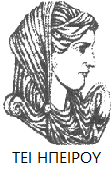 Ελληνική Δημοκρατία
Τεχνολογικό Εκπαιδευτικό Ίδρυμα Ηπείρου
ΜΕΘΟΔΟΛΟΓΙΑ ΕΡΕΥΝΑΣ
Ενότητα 4 : Ποιοτική μεθοδολογία-Ερευνητική ερώτηση &Μέθοδος συλλογής δεδομένων 
Δρ. Στέφανος Μαντζούκας
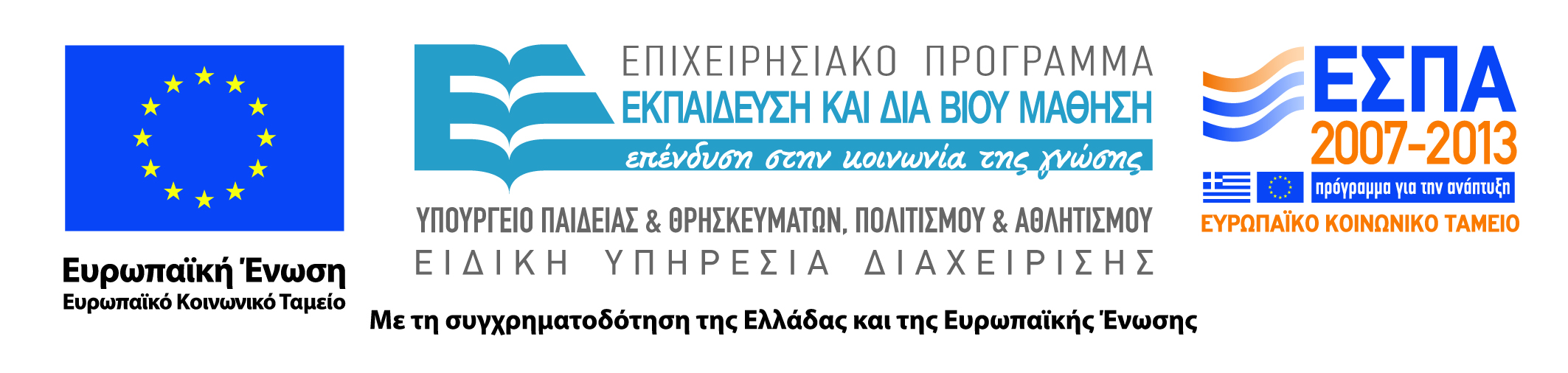 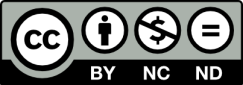 Ανοιχτά Ακαδημαϊκά Μαθήματα στο ΤΕΙ Ηπείρου
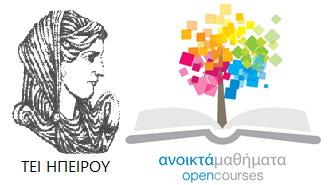 Τμήμα Νοσηλευτικής
Μεθοδολογία Έρευνας
Ενότητα 4 : Ποιοτική μεθοδολογία-Ερευνητική ερώτηση & Μέθοδος συλλογής δεδομένων 

Δρ. Στέφανος Μαντζούκας
Επίκουρος Καθηγητής
Ιωάννινα, 2015
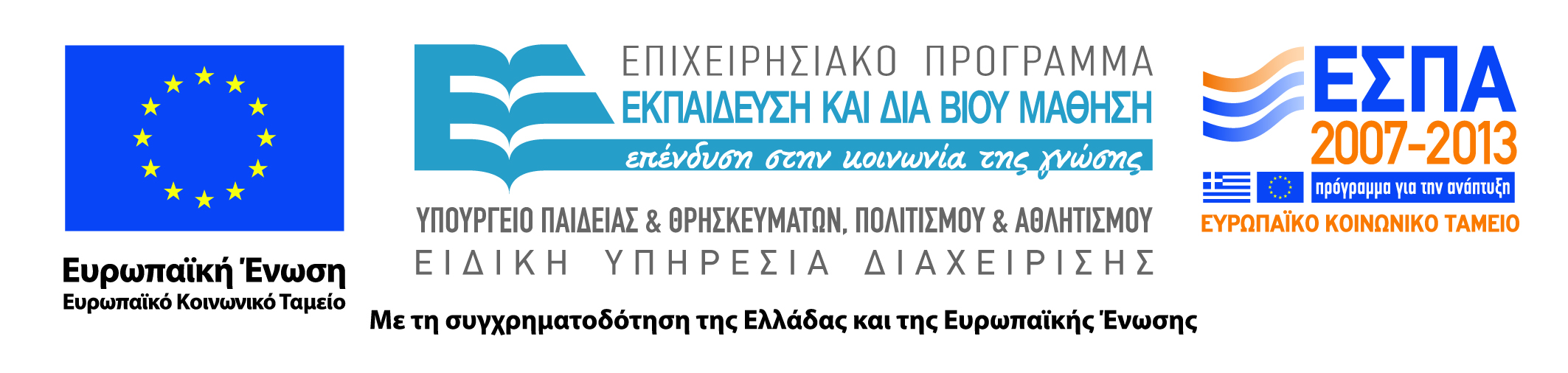 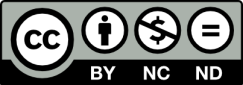 ΜΕΘΟΔΟΛΟΓΙΑ ΕΡΕΥΝΑΣ, Ενότητα 4, ΤΜΗΜΑ ΝΟΣΗΛΕΥΤΙΚΗ, 
ΤΕΙ ΗΠΕΙΡΟΥ- Ανοιχτά Ακαδημαϊκά Μαθήματα στο ΤΕΙ Ηπείρου
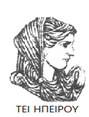 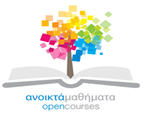 Άδειες Χρήσης
Το παρόν εκπαιδευτικό υλικό υπόκειται σε άδειες χρήσης Creative Commons. 
Για εκπαιδευτικό υλικό, όπως εικόνες, που υπόκειται σε άλλου τύπου άδειας χρήσης, η άδεια χρήσης αναφέρεται ρητώς.
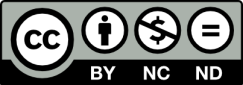 ΜΕΘΟΔΟΛΟΓΙΑ ΕΡΕΥΝΑΣ, Ενότητα 4, ΤΜΗΜΑ ΝΟΣΗΛΕΥΤΙΚΗ, 
ΤΕΙ ΗΠΕΙΡΟΥ- Ανοιχτά Ακαδημαϊκά Μαθήματα στο ΤΕΙ Ηπείρου
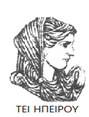 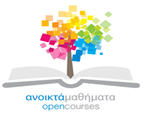 Χρηματοδότηση
Το έργο υλοποιείται στο πλαίσιο του Επιχειρησιακού Προγράμματος «Εκπαίδευση και Δια Βίου Μάθηση» και συγχρηματοδοτείται από την Ευρωπαϊκή Ένωση (Ευρωπαϊκό Κοινωνικό Ταμείο) και από εθνικούς πόρους.
Το έργο «Ανοικτά Ακαδημαϊκά Μαθήματα στο TEI Ηπείρου» έχει χρηματοδοτήσει μόνο τη αναδιαμόρφωση του εκπαιδευτικού υλικού.
Το παρόν εκπαιδευτικό υλικό έχει αναπτυχθεί στα πλαίσια του εκπαιδευτικού έργου του διδάσκοντα.
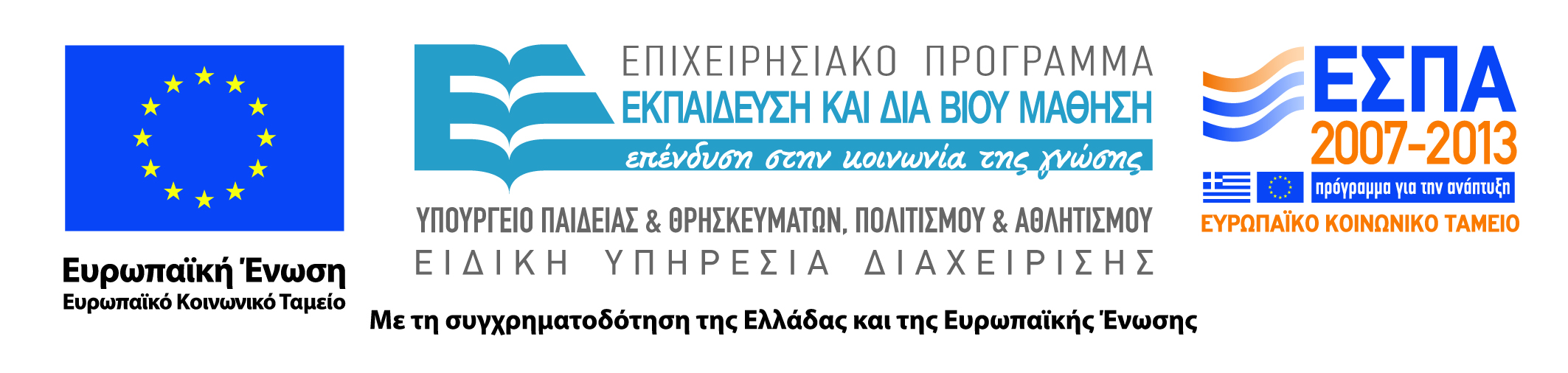 ΜΕΘΟΔΟΛΟΓΙΑ ΕΡΕΥΝΑΣ, Ενότητα 4, ΤΜΗΜΑ ΝΟΣΗΛΕΥΤΙΚΗΣ, 
ΤΕΙ ΗΠΕΙΡΟΥ- Ανοιχτά Ακαδημαϊκά Μαθήματα στο ΤΕΙ Ηπείρου
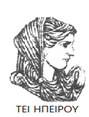 Σκοποί  ενότητας
Εισαγωγή στην έννοια της Ερευνητικής Μεθοδολογίας
Χαρακτηριστικά Ποσοτικών και ποιοτικών Μεθοδολογιών 
Βασικές διαφορές μεταξύ ποσοτικών και ποιοτικών μεθοδολογιών
Χαρακτηριστικά ποιοτικής-ερευνητικής ερώτησης
ΜΕΘΟΔΟΛΟΓΙΑ ΕΡΕΥΝΑΣ, Ενότητα 4, ΤΜΗΜΑ ΝΟΣΗΛΕΥΤΙΚΗΣ, 
ΤΕΙ ΗΠΕΙΡΟΥ- Ανοιχτά Ακαδημαϊκά Μαθήματα στο ΤΕΙ Ηπείρου
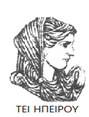 Περιεχόμενα  ενότητας
Ερευνητικές Μεθοδολογίες
Ποσοτικές Μεθοδολογίες
Ποιοτικές Μεθοδολογίες
Βασικές διαφορές μεταξύ ποσοτικών και ποιοτικών μεθοδολογιών
Ποιοτική ερευνητική ερώτηση
Μεθοδολογία Έρευνας
Ποιοτική μεθοδολογία-Ερευνητική ερώτηση &Μέθοδος συλλογής δεδομένων
ΜΕΘΟΔΟΛΟΓΙΑ ΕΡΕΥΝΑΣ, Ενότητα 4, ΤΜΗΜΑ ΝΟΣΗΛΕΥΤΙΚΗΣ, 
ΤΕΙ ΗΠΕΙΡΟΥ- Ανοιχτά Ακαδημαϊκά Μαθήματα στο ΤΕΙ Ηπείρου
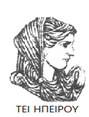 ΑΝΤΙΛΗΠΤΙΚΟ ΠΕΡΙΓΡΑΜΜΑ
ΕΠΙΣΤΗΜΟΛΟΓΙΑ
ΕΡΕΥΝΗΤΙΚΗ ΕΡΩΤΗΣΗ
ΜΕΘΟΔΟΛΟΓΙΑ
ΣΧΕΔΙΟ ΕΡΥΝΑΣ
Δείγμα , χρόνος και 
τόπος συλλογής δεδομένων
Μέθοδος συλλογής 
δεδομένων
ΜΕΘΟΔΟΣ
Μέθοδος ανάλυσης 
δεδομένων
ΜΕΘΟΔΟΛΟΓΙΑ ΕΡΕΥΝΑΣ, Ενότητα 4, ΤΜΗΜΑ ΝΟΣΗΛΕΥΤΙΚΗΣ, 
ΤΕΙ ΗΠΕΙΡΟΥ- Ανοιχτά Ακαδημαϊκά Μαθήματα στο ΤΕΙ Ηπείρου
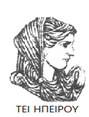 Μεθοδολογίες
Οι ερευνητικές μεθοδολογίες στην νοσηλευτική και στον ευρύτερο κοινωνικό και υγειονομικό τομέα διακρίνονται σε δυο βασικές ερευνητικές φιλοσοφίες, σε ποσοτικές και σε ποιοτικές. 

Ο διαχωρισμός οφείλεται στους στόχους και τις επιδιώξεις που έχει η κάθε ερευνητική μεθοδολογία.
ΜΕΘΟΔΟΛΟΓΙΑ ΕΡΕΥΝΑΣ, Ενότητα 4, ΤΜΗΜΑ ΝΟΣΗΛΕΥΤΙΚΗΣ, 
ΤΕΙ ΗΠΕΙΡΟΥ- Ανοιχτά Ακαδημαϊκά Μαθήματα στο ΤΕΙ Ηπείρου
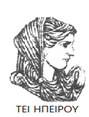 Ποσοτικές Μεθοδολογίες
Η ποσοτική έρευνα χαρακτηρίζεται από την επιδίωξη του ερευνητή να συλλάβει αντικειμενικά και γενικά δεδομένα για κάποιο φαινόμενο και στη συνέχεια να μετατρέψει αυτά τα δεδομένα σε αριθμητικά ή στατιστικά στοιχεία, ώστε να κάνει συγκρίσεις μεταξύ των διάφορων μεταβλητών και να παράσχει αντικειμενικές επεξηγήσεις για τα αίτια ή τις σχέσεις μεταξύ των μεταβλητών, οι οποίες επεξηγήσεις θα αποτελούν μια αντικειμενική και γενική θεωρία για το φαινόμενο τις έρευνας.
ΜΕΘΟΔΟΛΟΓΙΑ ΕΡΕΥΝΑΣ, Ενότητα 4, ΤΜΗΜΑ ΝΟΣΗΛΕΥΤΙΚΗΣ, 
ΤΕΙ ΗΠΕΙΡΟΥ- Ανοιχτά Ακαδημαϊκά Μαθήματα στο ΤΕΙ Ηπείρου
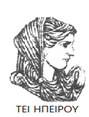 Ποιοτικές Μεθοδολογίες
Η ποιοτική έρευνα χαρακτηρίζεται από την επιδίωξη του ερευνητή να εξερευνήσει και να κατανοήσει σε βάθος τις υποκειμενικές αντιλήψεις, πεποιθήσεις και εμπειρίες συγκεκριμένων προσώπων αναφορικά με 
    κάποιο φαινόμενο, ώστε να δημιουργηθεί μια βαθύτερη, πιο άρτια και περισσότερο επεξεργασμένη γνώση για το υπό έρευνα φαινόμενο, η οποία γνώση θα εμπεριέχει μια ολιστική και βαθύτερη ερμηνεία για τους συμμετέχοντες στην έρευνα και το περιβάλλον τους σε σχέση με το φαινόμενο της έρευνας
ΜΕΘΟΔΟΛΟΓΙΑ ΕΡΕΥΝΑΣ, Ενότητα 4, ΤΜΗΜΑ ΝΟΣΗΛΕΥΤΙΚΗΣ, 
ΤΕΙ ΗΠΕΙΡΟΥ- Ανοιχτά Ακαδημαϊκά Μαθήματα στο ΤΕΙ Ηπείρου
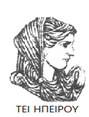 Βασικές διαφορές
Στόχος της ποσοτικής έρευνας είναι να μετατραπούν όλα τα δεδομένα της έρευνας σε αριθμητική, νουμερική ή στατιστική γλώσσα, ώστε να μπορούν να προσμετρηθούν με μαθηματική ακρίβεια και να συγκριθούν οι ποσότητες τους (εξ ου και ο όρος ποσοτική έρευνα).
ΜΕΘΟΔΟΛΟΓΙΑ ΕΡΕΥΝΑΣ, Ενότητα 4, ΤΜΗΜΑ ΝΟΣΗΛΕΥΤΙΚΗΣ, 
ΤΕΙ ΗΠΕΙΡΟΥ- Ανοιχτά Ακαδημαϊκά Μαθήματα στο ΤΕΙ Ηπείρου
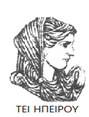 Βασικές διαφορές
Αντίθετα, η ποιοτική έρευνα δεν χρησιμοποιεί καθόλου αριθμούς ή μαθηματική λογική, αλλά καταγράφει κατά γράμμα τα λεγόμενα ή δρώμενα των συμμετεχόντων, ώστε να μπορέσει να ερμηνεύσει, γιατί απαντούν ή δρουν με το συγκεκριμένο τρόπο οι συμμετέχοντες και να κατανοήσει σε βάθος τα αισθήματα, τα κίνητρα, τις επιδιώξεις και το περιβάλλον τους.
ΜΕΘΟΔΟΛΟΓΙΑ ΕΡΕΥΝΑΣ, Ενότητα 4, ΤΜΗΜΑ ΝΟΣΗΛΕΥΤΙΚΗΣ, 
ΤΕΙ ΗΠΕΙΡΟΥ- Ανοιχτά Ακαδημαϊκά Μαθήματα στο ΤΕΙ Ηπείρου
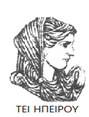 Βασικές διαφορές
Η ποιοτική έρευνα να κατανοήσει την ποιότητα των όσων λένε και κάνουν οι συμμετέχοντες, καθώς και τους άδηλους ή πρόδηλους παράγοντες που επηρεάζουν αυτή την ποιότητα (εξ ου και ο όρος ποιοτική έρευνα). 

Σε συντομία, η ποσοτική έρευνα απαντά στο «πόσο» και στο «τι», ενώ η ποιοτική στο «πως» και στο «γιατί»
ΜΕΘΟΔΟΛΟΓΙΑ ΕΡΕΥΝΑΣ, Ενότητα 4, ΤΜΗΜΑ ΝΟΣΗΛΕΥΤΙΚΗΣ, 
ΤΕΙ ΗΠΕΙΡΟΥ- Ανοιχτά Ακαδημαϊκά Μαθήματα στο ΤΕΙ Ηπείρου
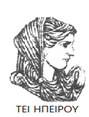 τίτλος/ερώτησηποιοτική ερευνητική ερώτηση
Η ερευνητική ερώτηση ή ερευνητικός τίτλος πρέπει να αντανακλά την όλη έρευνα 
Δηλαδή πρέπει να έχει τουλάχιστον 5 από τα παρακάτω στοιχεία: 
ποιους θα ερευνήσουμε 
πότε θα κάνουμε την έρευνα 
που θα κάνουμε την έρευνα
τι θα ερευνήσουμε 
πως θα το ερευνήσουμε 
γιατί θα το ερευνήσουμε
ΜΕΘΟΔΟΛΟΓΙΑ ΕΡΕΥΝΑΣ, Ενότητα 4, ΤΜΗΜΑ ΝΟΣΗΛΕΥΤΙΚΗΣ, 
ΤΕΙ ΗΠΕΙΡΟΥ- Ανοιχτά Ακαδημαϊκά Μαθήματα στο ΤΕΙ Ηπείρου
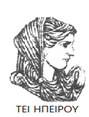 τίτλος/ερώτησηποιοτικής ερευνητικής ερώτησης
Επιπλέον πρέπει να εμπεριέχονται οι λέξεις κλειδιά που να συνάδουν με την ποιοτική έρευνα και να ξεκινά με ενεργητικό ρήμα π.χ.
Ενεργητικά ρήματα: Κατανοώντας, εξερευνώντας, εμβαθύνοντας, αναλύοντας κλπ.
Λέξεις κλειδιά: εμπειρίες, συναισθήματα, πεποιθήσεις, γνώση, απόψεις κλπ.
ΜΕΘΟΔΟΛΟΓΙΑ ΕΡΕΥΝΑΣ, Ενότητα 4, ΤΜΗΜΑ ΝΟΣΗΛΕΥΤΙΚΗΣ, 
ΤΕΙ ΗΠΕΙΡΟΥ- Ανοιχτά Ακαδημαϊκά Μαθήματα στο ΤΕΙ Ηπείρου
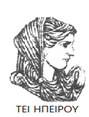 Παράδειγμα
Κατανοώντας με ποιοτική μελέτη (πως) τις εμπειρίες (τι) φοιτητών (ποιους) αναφορικά με τη συγγραφή εργασιών στο ΤΕΙ Ηπείρου (που) κατά το 2011 (πότε)
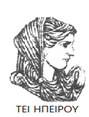 ΜΕΘΟΔΟΛΟΓΙΑ ΕΡΕΥΝΑΣ, Ενότητα 4, ΤΜΗΜΑ ΝΟΣΗΛΕΥΤΙΚΗΣ, 
ΤΕΙ ΗΠΕΙΡΟΥ- Ανοιχτά Ακαδημαϊκά Μαθήματα στο ΤΕΙ Ηπείρου
Σημειώματα
18
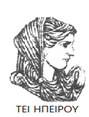 ΜΕΘΟΔΟΛΟΓΙΑ ΕΡΕΥΝΑΣ, Ενότητα 4, ΤΜΗΜΑ ΝΟΣΗΛΕΥΤΙΚΗΣ, 
ΤΕΙ ΗΠΕΙΡΟΥ- Ανοιχτά Ακαδημαϊκά Μαθήματα στο ΤΕΙ Ηπείρου
Σημείωμα Αδειοδότησης
Το παρόν υλικό διατίθεται με τους όρους της άδειας χρήσης Creative Commons Αναφορά Δημιουργού-Μη Εμπορική Χρήση-Όχι Παράγωγα Έργα 4.0 Διεθνές [1] ή μεταγενέστερη. Εξαιρούνται τα αυτοτελή έργα τρίτων π.χ. φωτογραφίες, Διαγράμματα κ.λ.π., τα οποία εμπεριέχονται σε αυτό και τα οποία αναφέρονται μαζί με τους όρους χρήσης τους στο «Σημείωμα Χρήσης Έργων Τρίτων».
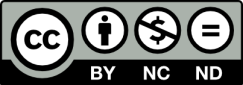 Ο δικαιούχος μπορεί να παρέχει στον αδειοδόχο ξεχωριστή άδεια να  χρησιμοποιεί το έργο για εμπορική χρήση, εφόσον αυτό του  ζητηθεί.
[1]
http://creativecommons.org/licenses/by-nc-nd/4.0/deed.el
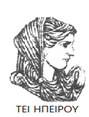 ΜΕΘΟΔΟΛΟΓΙΑ ΕΡΕΥΝΑΣ, Ενότητα 4, ΤΜΗΜΑ ΝΟΣΗΛΕΥΤΙΚΗΣ, 
ΤΕΙ ΗΠΕΙΡΟΥ- Ανοιχτά Ακαδημαϊκά Μαθήματα στο ΤΕΙ Ηπείρου
Σημείωμα Αναφοράς
Copyright Τεχνολογικό Ίδρυμα Ηπείρου. Στέφανος Μαντζούκας.
Μεθοδολογία της Ερευνας.
Έκδοση: 1.0 Ιωάννινα, 2015. 
Διαθέσιμο από τη δικτυακή διεύθυνση:
http://eclass.teiep.gr/courses/NOSH100/
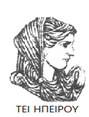 ΜΕΘΟΔΟΛΟΓΙΑ ΕΡΕΥΝΑΣ, Ενότητα 4, ΤΜΗΜΑ ΝΟΣΗΛΕΥΤΙΚΗΣ, 
ΤΕΙ ΗΠΕΙΡΟΥ- Ανοιχτά Ακαδημαϊκά Μαθήματα στο ΤΕΙ Ηπείρου
Διατήρηση Σημειωμάτων
Οποιαδήποτε  αναπαραγωγή ή διασκευή του υλικού θα πρέπει  να συμπεριλαμβάνει:

το Σημείωμα Αναφοράς
το  Σημείωμα Αδειοδότησης
τη Δήλωση Διατήρησης Σημειωμάτων
το Σημείωμα Χρήσης Έργων Τρίτων (εφόσον υπάρχει) 

μαζί με τους συνοδευόμενους υπερσυνδέσμους.
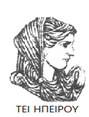 ΜΕΘΟΔΟΛΟΓΙΑ ΕΡΕΥΝΑΣ, Ενότητα 4, ΤΜΗΜΑ ΝΟΣΗΛΕΥΤΙΚΗΣ
ΤΕΙ ΗΠΕΙΡΟΥ- Ανοιχτά Ακαδημαϊκά Μαθήματα στο ΤΕΙ Ηπείρου
Τέλος Ενότητας
Επεξεργασία: Βαΐτσα Τσακστάρα
Ιωάννινα, 2015
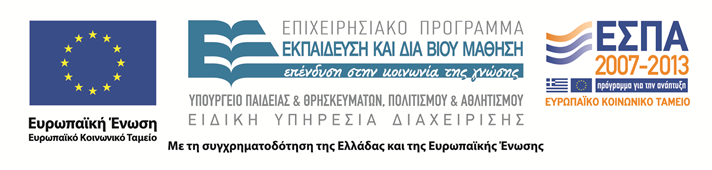 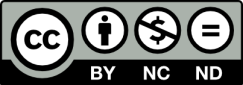 ΜΕΘΟΔΟΛΟΓΙΑ ΕΡΕΥΝΑΣ, Ενότητα 4, ΤΜΗΜΑ ΝΟΣΗΛΕΥΤΙΚΗΣ
ΤΕΙ ΗΠΕΙΡΟΥ- Ανοιχτά Ακαδημαϊκά Μαθήματα στο ΤΕΙ Ηπείρου
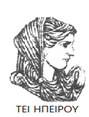 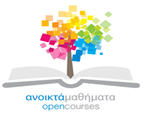 Βιβλιογραφία
Δαρβίρη Χ. 2009. Μεθοδολογία Έρευνας στο Χώρο της Υγείας Πασχαλίδης Αθήνα

Μερκούρης Α., 2008. Μεθοδολογία Νοσηλευτικής Έρευνας. Έλλην, Αθήνα. 

Mantzoukas S., 2007. “Issues of representation within qualitative inquiry”. Chapter in the edited book:
Bryman A. “Qualitative Research 2 ”. Sage Publication, London.

Μαντζούκας Σ. 2003. “Έρευνα και αντιληπτικά περιγράμματα: Τα είδη και η χρησιμότητα τους για τους ερευνητές νοσηλευτές”. Νοσηλευτική, 42(4), 405-413.

Μαντζούκας Σ.., 2007. “Ποιοτική έρευνα σε έξι εύκολα βήματα: Η επιστημολογία, οι μέθοδοι και η παρουσίαση”.Νοσηλευτική, 46(2), 176-187.

Mantzoukas S., 2008. “Facilitating research students in formulating qualitative research questions”.
Nurse Education Today, 28(3), 371-377.

Mantzoukas S., 2011. “Exploring ethnographic genres and developing validity appraisal tools”. Journal of Research in Nursing (published early online).

Σαχίνη Κ. 2000 Μεθοδολογία έρευνας. Βήτα, Αθήν
Τέλος Ενότητας
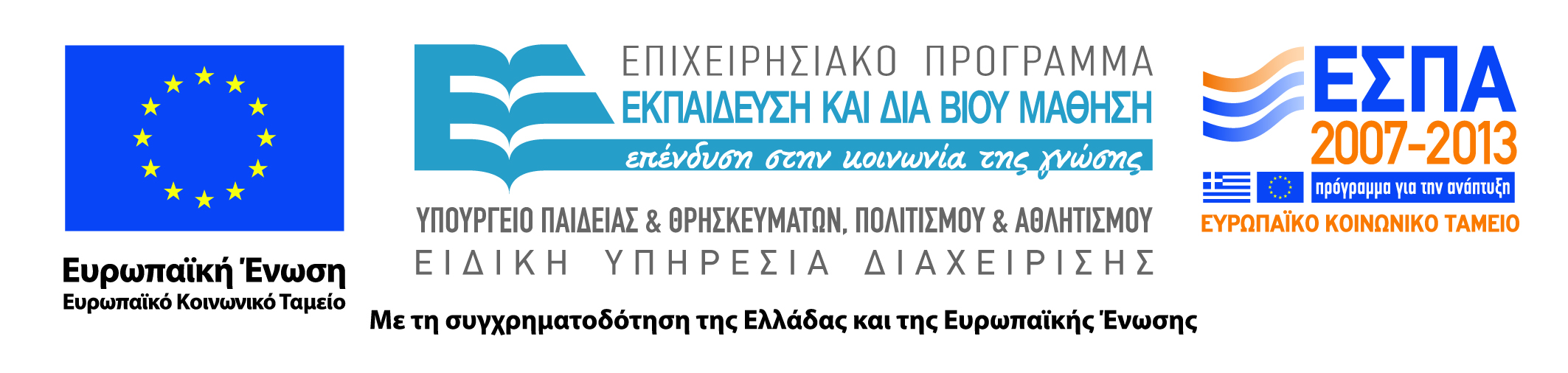 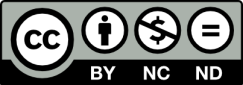